Species, Classification and Taxonomy
Learning objectives

Define a species
Understand what we mean by classification
Understand the principles of the 3 Domain theory
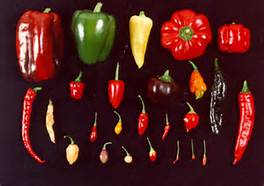 Variation
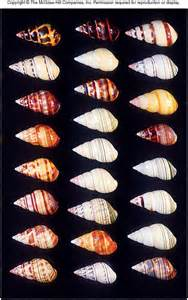 How many species of living things do you think are on Earth?

Best Guess = between 10 – 100 million 
Currently identified as 1.8 million
99% of the species that have ever lived are now extinct
Species
Species are the basic unit of classification (but it is not always easy to define)

Organisms in the same species:
Are similar in appearance (morphology), behaviour and biochemistry, and have the same ecological niche
Can breed together in their natural environment to produce fertile offspring.
Share a common ancestor
The Binominal System of Naming Species
2 Names are used based on Latin or Greek names

1. Generic Name - gives the genus (like a surname)
2. Specific Name - gives the species (like a 1st name)
 
No two species share the same specific name

	Always capital letter		Always lower case letter


			Homo sapiens

				Always in italics 
			          (or underlined handwritten)
Carolus Linnaeus
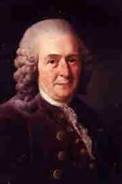 What did he do?
Devised a hierarchical structure for classification
Similar organisms were organised into groups
These were contained within larger composite groups
There was no overlap between groups and a species can only appear once.
Classification
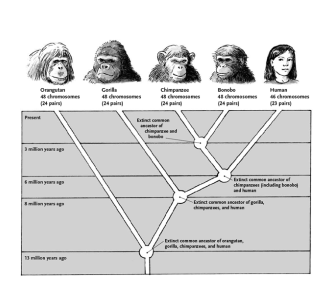 The organisation of living things into groups

Helps to bring order to our understanding of living organisms

Helps us to understand the origins of all life on Earth
Classification
There are 2 main forms of biological classification
Hierarchy displayed as a tree or Venn diagram
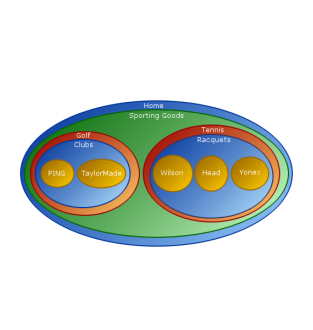 Could you sort these football clubs into a hierarchical groups?
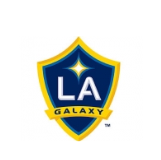 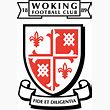 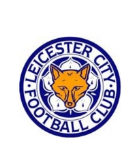 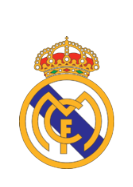 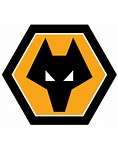 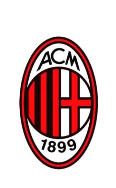 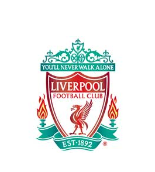 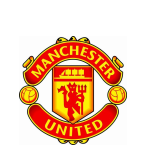 They can be divided by country
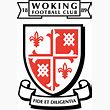 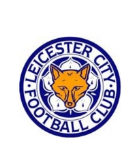 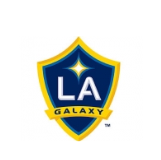 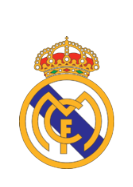 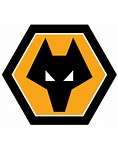 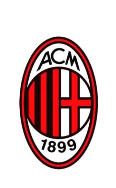 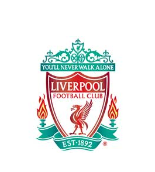 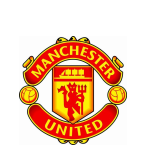 They are all football clubs
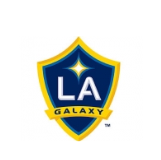 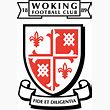 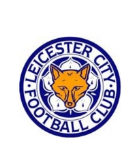 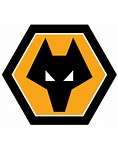 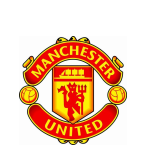 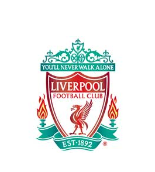 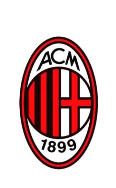 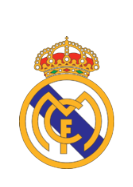 And then by division
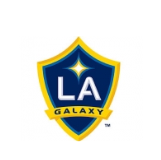 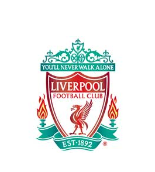 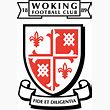 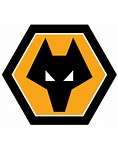 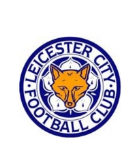 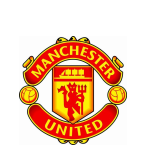 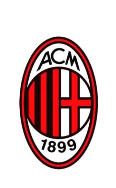 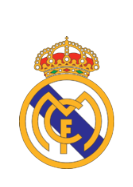 Each group we create could then be part of a much larger group
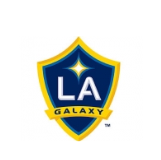 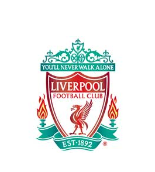 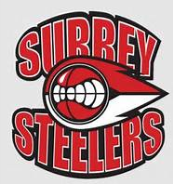 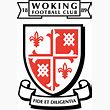 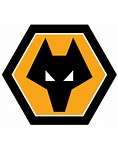 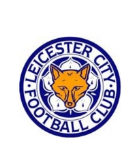 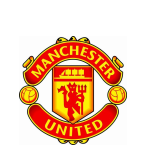 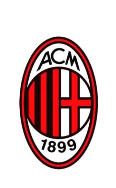 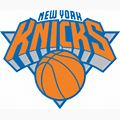 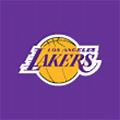 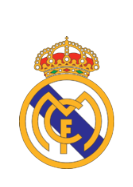 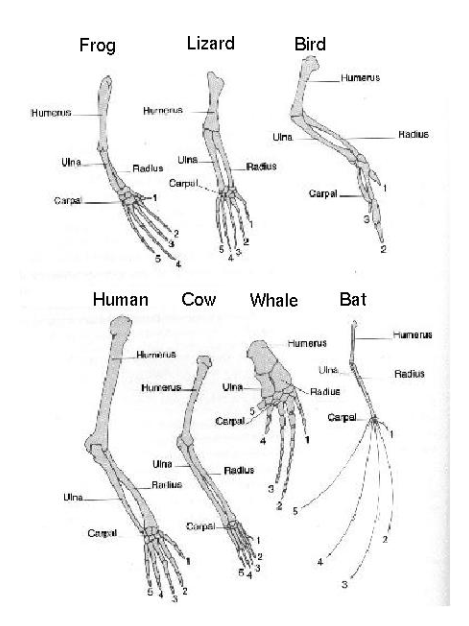 Pentadactyl Limb of Vertebrates
All these species must share a common ancestor at some stage of their evolution.

Similarities may occur because organisms have evolved along the same lines

Homologous structures are structures with similar evolutionary origins regardless of their functions in the adult of a species e.g. the limb bones of mammals follow a similar pattern with an upper limb bone, two lower limb bones and an arrangement of five digits
Domain Theory
The three-domain system is a biological classification introduced by Carl Woese in 1977 that divides cellular life forms into archaea, bacteria, and eukaryote domains. In particular, it emphasizes the separation of prokaryotes into two groups, originally called Eubacteria (now Bacteria) and Archaebacteria (now Archaea). Woese argued that, on the basis of differences in 16S rRNA genes, these two groups and the eukaryotes each arose separately from an ancestor with poorly developed genetic machinery. To reflect these primary lines of descent, he treated each as a domain, divided into several different kingdoms.
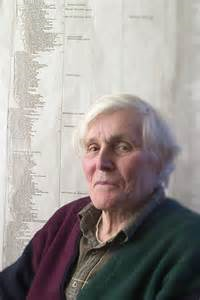 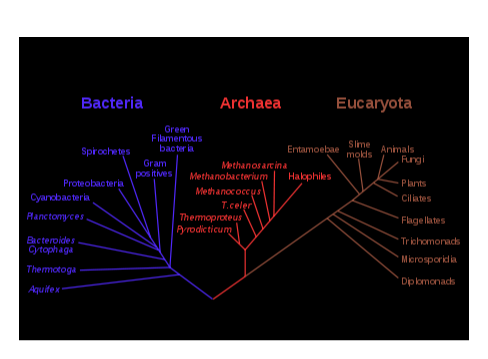 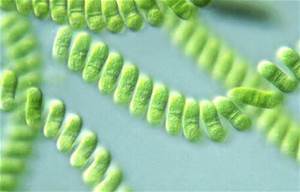 Bacteria Domain
Bacteria are single-celled prokaryotes that contain most know pathogenic organisms.

Their common features are:

Absence of membrane-bounded organelles such as nuclei or mitochondria.
Unicellular, although cells may occur in chains or clusters.
Ribosomes are smaller (70s) than in eukaryotic cells.
Cell walls are resent and made of murein (but never chitin or cellulose)

Some examples include:
Cyanobacteria – photosynthesizing bacteria
Spirochaete – bacteria that cause syphilis and Lyme disease
Firmicutes – bacteria including Bifidobacterium animalis which is present in the human large intestine
Cyanobacteria
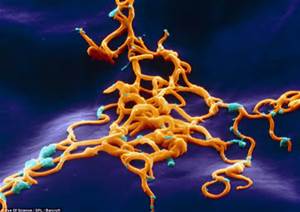 Borrelia Burgdorferi Lyme Disease Bacteria
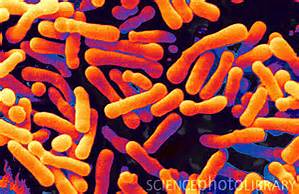 Bifidobacterium animalis
Archaea Domain
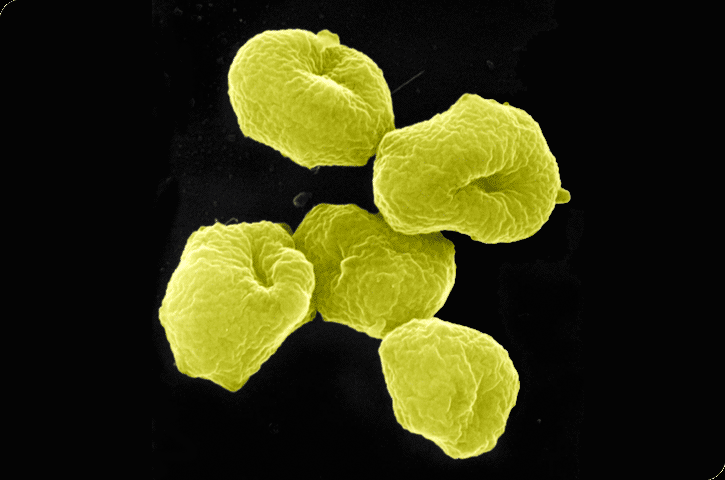 Archaea are single-celled prokaryotic that were originally classified as bacteria which they resemble in appearance.  They have a unique ancient evolutionary history and are considered the oldest species of organisms on Earth.  They often live in extreme environments.

Their common features are:

Their genes and protein synthesis are more similar to eukaryotes
Their membranes contain fatty acid chains attached to glycerol by ether bridges
There is no muerin in their cell walls
They have a more complex form of RNA polymerase

Some examples include:
Methanogens – metabolize hydrogen and carbon dioxide into methane
Halophiles – thrive in salt
Thermoacidophiles – thrive in acid and high temperatures (up to 110 degrees Celsius)
Sulfolobus – live in acid, sulfur-rich environments
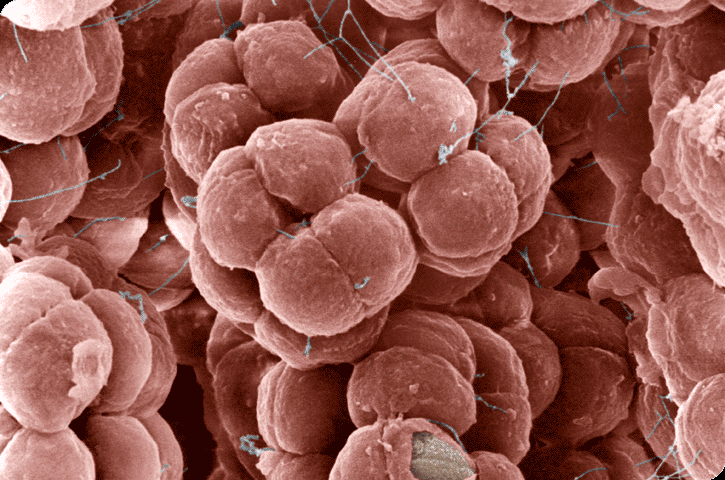 Halococcus salifodinae – lives in water with high concentrations of salt.
Eukarya Domain
Eukarya are a group of organisms made up of one or more eukaryotic cells.

Their common features are:

Their cells possess membrane-bounded organelles such as mitochondria and chloroplasts
They have membranes containing fatty acid chains attached to glycerol by ester linkages
Not all possess cells with a cell wall, but where they do it contains no murein
Ribosomes are larger (80s) than in Bacteria and Archaea.

The Eukarya are divided into 4 Kingdoms
Kingdom Fungi		Saccharomycotina – includes true yeasts
			Basidiomycota – includes shiitake mushrooms

Kingdom Plantae 	Bryophyta – mosses
			Magnoliophyta – flowering plants

Kingdom Animalia	Arthropoda – includes insects, arachnids, and crustaceans
			Chordata – includes vertebrates and, as such, human beings

Kingdom Protista  	Rhodophyta – red algae
			Chromalveolata – includes dinoflagellates
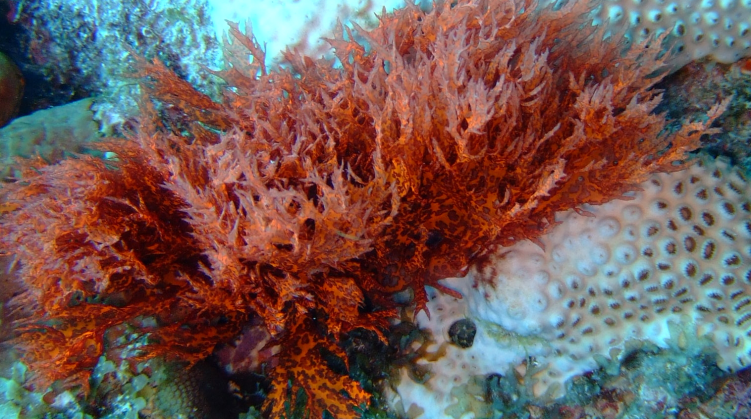 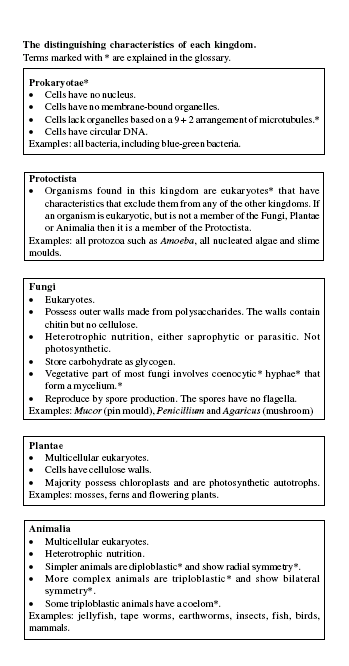 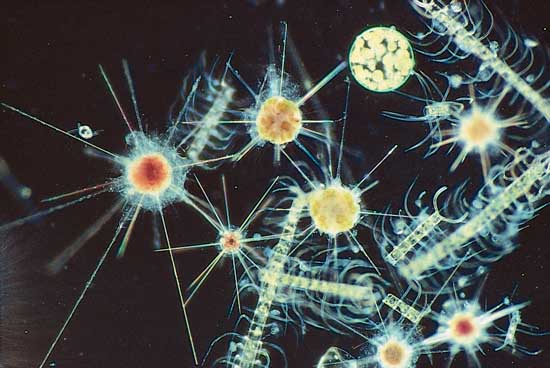 Diatoms and radiolarians
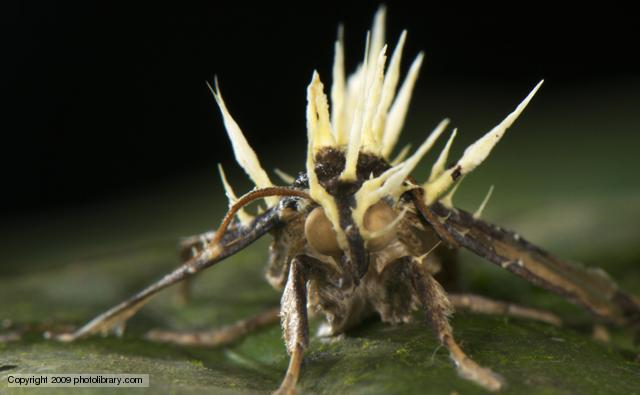 Cordyceps – parasitic fungus on an ant
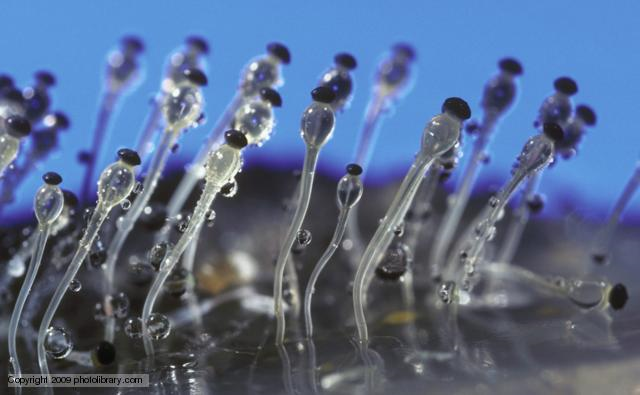 Hat thrower fungus
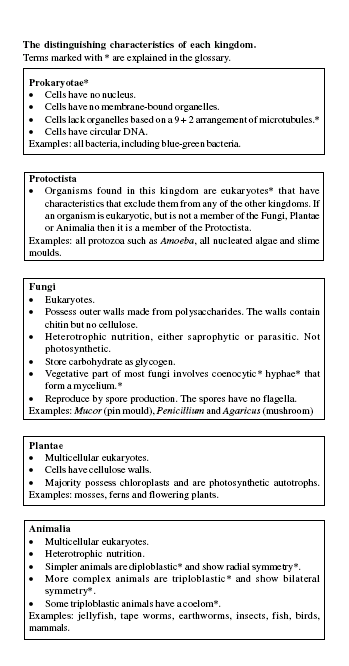 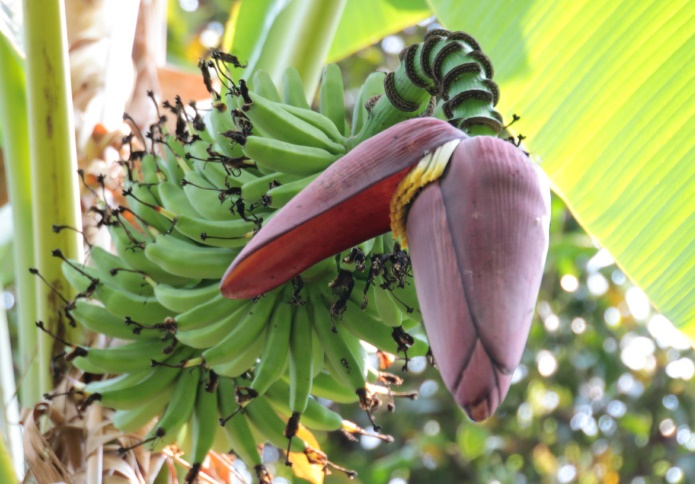 Banana tree flower
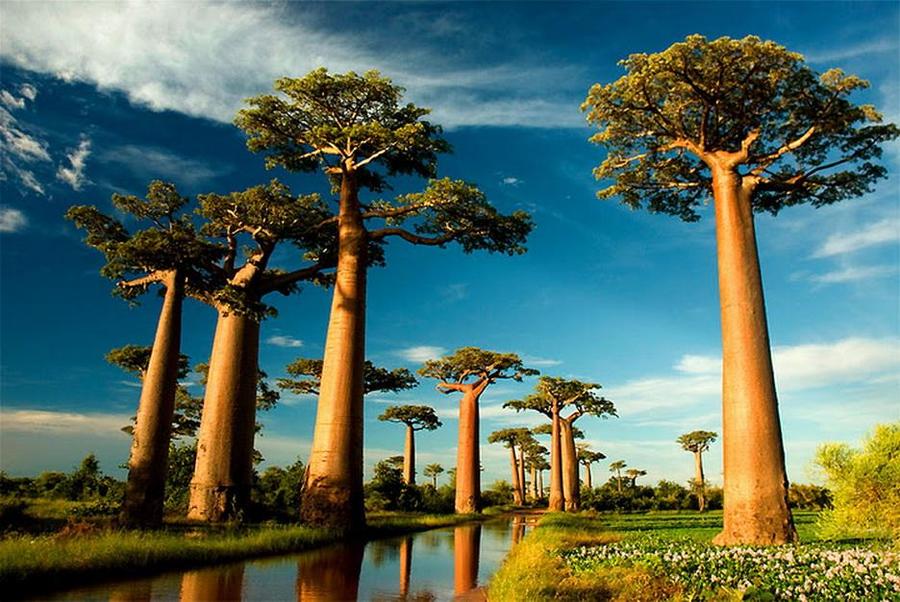 Baobab trees
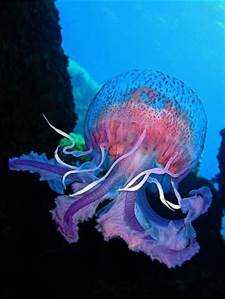 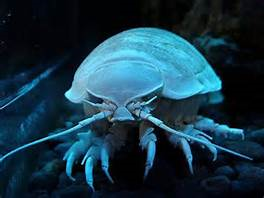 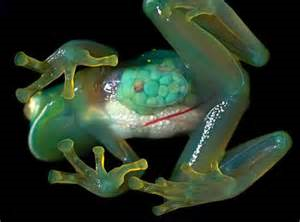 Deep sea isopod
Transparent frog
Jelly fish
Taxonomy
A group of similar organisms at any level is called a taxon and the science of classification is called taxonomy.  Various characteristics are used to group organisms:

Morphology - visible structures
Ultrastructure - microscopic features (e.g. cell wall)
Embryology - stages of embryo development
Palaeontology - structure & age of fossils
Ethology - behaviour patterns (animals!)
Biochemistry - Metabolic pathways used by an organism
Molecular Biology - sequence of an organisms DNA/proteins
Taxonomic Groups
The hierarchy actually has 8 different ranks

Domain
Kingdom
Phylum
Class
Order
Family
Genus
Species
You only need to understand the principles of sorting species into groups - you won't have to remember all the details for any particular species. They can ask you about the simplest form of classification relating to domain theory.
Phylogeny
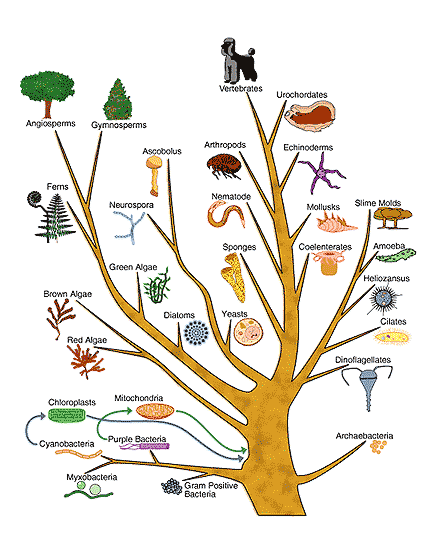 The evolutionary relationship between organisms is called phylogeny.
Phylogenetic trees represent these relationships.
The oldest groups/species are at the base and the most recent at the end of the branches.
It demonstrates the point of divergence from common ancestor and different groups 
e.g. members of the hominidae 
family (great apes and
humans).
Closely related species 
diverged most recently.
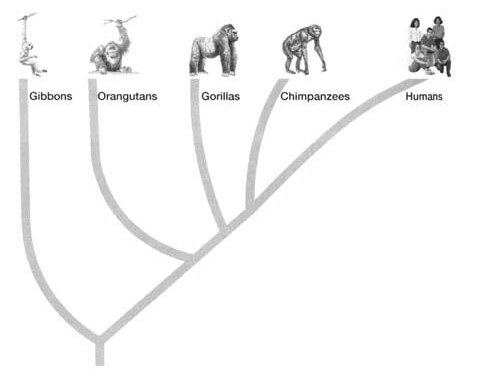 http://www.youtube.com/watch?v=fQwI90bkJl4
This tree shows the 5 kingdoms and the phyla into which they divide (before Domain theory)
Phylogeny of Placental Mammal Orders
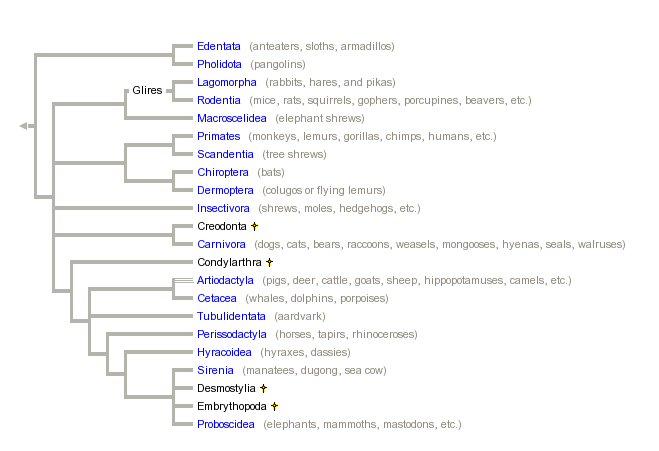 This tree shows the phylogeny within the class of Mammalia - showing the orders into which it divides
The Primate Order
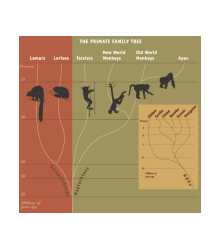 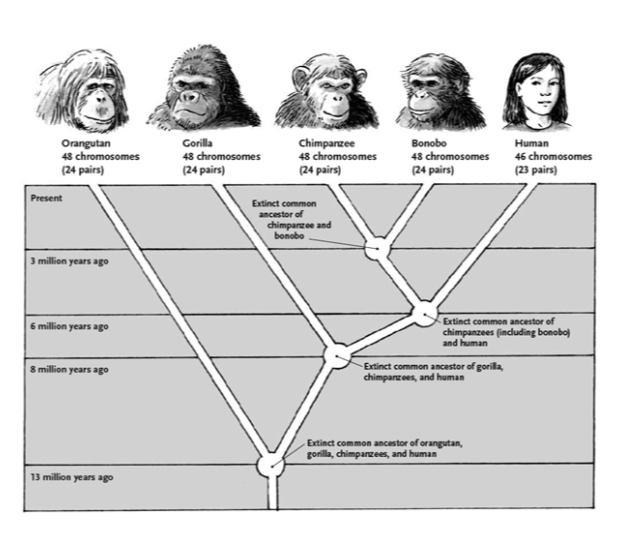 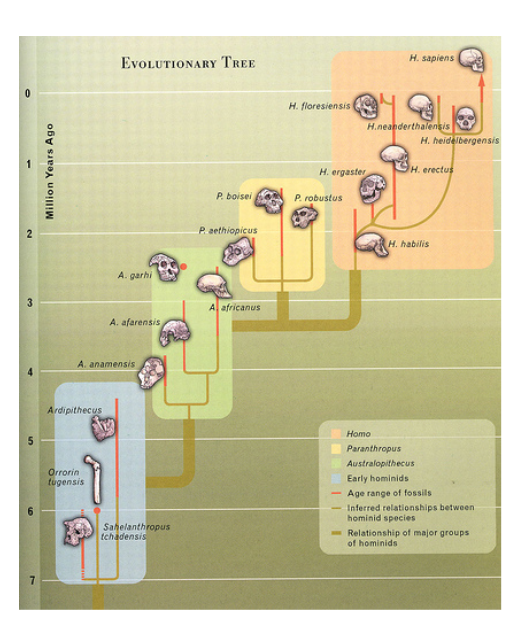 Common Ancestry
Species that appear to be very similar, and hence closely related, must have shared a common ancestor in recent evolutionary history

Species that appear to be very different, and hence distantly related, must have shared a common ancestor far back in evolutionary history
Evidence for relationships between organisms
Genetic Comparisons (To be covered in more detail next term)
DNA
 - Base sequences
 - DNA Hybridisation
Proteins
 - amino acid sequences
 - immunological comparisons (agglutination)

Courtship Behaviour
The origin of all courtship behaviour is genetic & therefore gives evidence for evolutionary relationships between species
Courtship Behaviour
Reproduction is vital for the continuation of a species (or some would argue the continuation of genes).

Inherited (genetic) courtship behaviour allows:
recognition of members of their own species
identification of a mate that is capable of breeding
formation of a pair bond
synchronisation of mating
Courtship Behaviour
In summary this allows viable mates to produce offspring that are fertile.
Males & (particularly) females can advertise to potential mates that they are ready to reproduce

http://www.youtube.com/watch?v=yC6JM8oZzwI
https://www.youtube.com/watch?v=W7QZnwKqopo
http://www.youtube.com/watch?v=pKKMAF_wt9Q
https://www.youtube.com/watch?v=kxuijR_KdPg